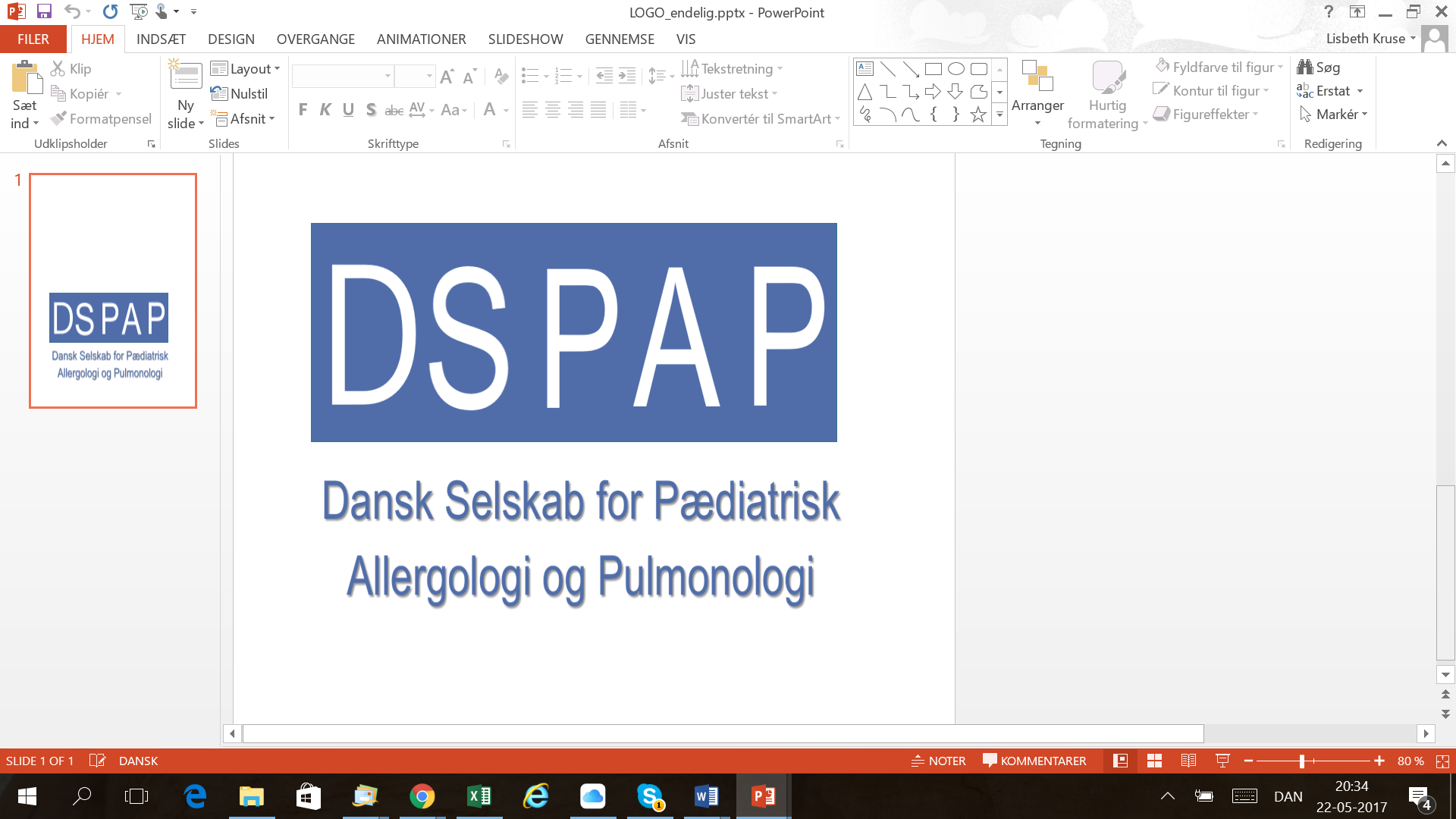 Velkommen til
DSPAP`s 20. årsmøde
20.-21. januar 2023
Hotel Koldingfjord
Fagligt indhold:
Bronkiektasier
Dysfunktionel vejrtrækning
EILO
Airsonett
Bronchopulmonary dysplasia (BPD)
Ny astma guideline
Præsentation af afsluttede ph.d. projekter
National Projekter update
Foredragsholdere fra ind- og udland
Medlemspris for fuld mødedeltagelse 1595 kr.
(Pris for medlemskab af DSPAP 450 kr. pr. år for speciallæger og 100 kr. pr. år for ikke speciallæger)
www.dspap.dk